Radionica o dugotrajnoj nezi
28 – 29. novembar 2012. Beograd
Dugotrajna nega u Srbiji
Perspektiva starije populacije
mr Nadežda Satarić, Amity
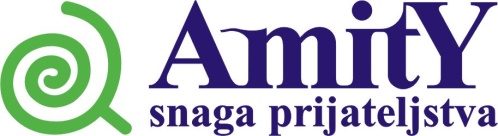 Iz Amity istraživanja o vaninstitucionalnoj zaštiti starijih u Srbiji
Pol, bračno stanje i ekonomski položaj starije osobe uslovljavaju jasne razlike u nivou zdravstvenog stanja

Žene, koje žive same, bez prihoda ili sa nižim prihodima lošijeg su zdravlja i češće boluju

U ukupnoj populaciji 70+ godina 81% pati od hroničnog oboljenja, a 16% od njih ne prima terapiju
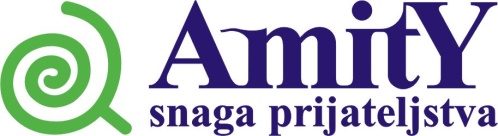 Sposobnost svakodnevnog funkcionisanja
Najveći broj starijih osoba je funkcionalno sposoban da živi u svojoj kući/stanu/lok. zajednici

Svaka 4-ta starija osoba od 70 godina ima potrebu za nekom od usluga za svakodnevno funkcionisanje u kući/stanu/lok. zajednici

Samo 9% njih koristi neko od prava/programa podrške i to oni sa višim prihodima – uglavnom novčana davanja

Većina smatra da je proces uključivanja u programe podrške skopčan sa teškoćama, neregularnošću i nepristupačnošću
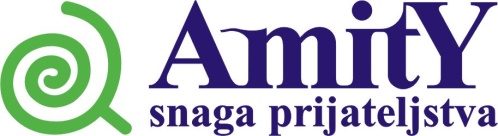 Ko im pomaže?
Stari se dominantno oslanjaju na porodicu pri rešavanju svakodnevnih problema 76%

Rođake, komšije, prijatelje 15%

Plaćenu pomoć angažuje 3% starih koji imaju potrebu

OCD, Udruženja penzionera, verske zajednice po 3%

Država ima marginalnu ulogu u podršci
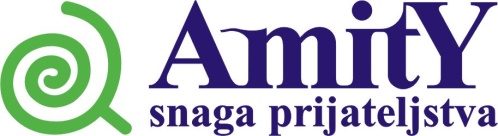 Zainteresovanost za korišćenje usluga zdravstvene nege i prevencije u kući
Najveća zainteresovanost za uslugu kontrole krvnog pritiska i šećera u krvi

Primanje injekcija/infuzija u kući 43%

Usluge fizioterapeuta

Usluge evidentiranja promena u mentalnom funkcionisanju

Obrada jednostavnih rana

Nega nepokretnih

Nega dementnih
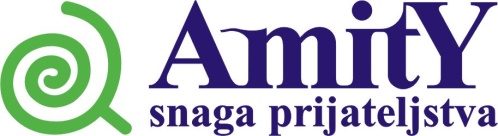 Ključni izazovi iz vizure starijih
Borba sa siromaštvom – plaćanje participacije, lekova, dijagnostička procedura

Pravična dostupnost uslugama zdravstvene zaštite

Podrška negovateljima za negu u kući/stanu/lok. zajednici

Prevencija padova i mobilnost

Podrška aktivnom starenju

Servisi u lokalnoj zajednici
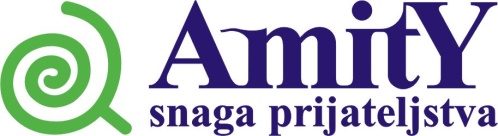 Ključni izazovi iz vizure OCD
Međusektorska saradnja, nadležnost i odgovornost
Obezbeđivanje usluga rehabilitacije, palijativne nege i nege onih sa depresijom, sindromom demencije uključujući i alchajmer u lokalnoj zajednici posebno u seoskim sredinama
Finansiranje usluga – možda dodatno osiguranje
Profesionalni kadar – edukacija gerijatrijskih sestara i ostalih negovatelja
Odliv radne snage (žene) u EU da tamo neguju stare – više plaćeno
Monitoring pružalaca usluga u privatnom sektoru i OCD
Nedovoljna uključenost starijih u kreiranje zdravstvenih politika koje se njih tiču
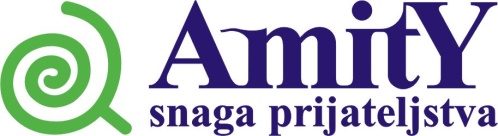 Primer dobre prakse
Crveni krst Kragujevac – “Selu u pohode”
5 puta godišnje volonteri CK zajedno sa stručnjacima iz Hitne pomoći, Doma zdravlja, Kliničkog centra, Instituta za javno zdravlje, Apotekarske ustanove i Centra za socijalni rad odlaze u sela i vrše preglede najugroženijih starih, dece sa smetnjama u razvoju, savetuju, daju lekove, kontrolišu ispravnost vode...

Jednim odlaskom pokrivaju jedno selo i najmanje 50 korisnika

Na godišnjem nivou 250 ljudi dobija usluge čime je prevenirana potreba za eventualnom dugotrajnom negom

Akcija se realizuje već 20 godina u kontinuitetu
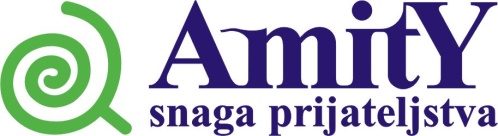